О результатах государственной итоговой аттестации  за 2019 год
и мерах  по повышению образовательной результативности в системе общего образования Ярославской области
о результатах ГИА по математике
Головлева Светлана Михайловна, заведующий кафедрой естественно-математических дисциплин ГАУ ДПО ЯО ИРО
ГИА по программам основного общего образования
Результаты
ГИА в форме ОГЭ в ЯО
ОГЭ в ЯО
Доля участников, получивших оценку
2017
2018
2019
Шкала перевода баллов
Письмо Федеральной службы по надзору в сфере образования и науки (Рособрнадзора) от 27.02.2019 г. №10-151 «Рекомендации по определению минимального количества первичных баллов основного государственного экзамена (ОГЭ), подтверждающих освоение обучающимися образовательных программ основного общего образования в соответствии с требования федерального государственного стандарта основного общего образования.
Задания с максимальным прогрессом в справляемости
Анализ диаграмм, таблиц, графиков
Статистика, вероятности
Расчеты по формулам
Практические задачи по геометрии
Алгебраические выражения, уравнения, неравенства и их системы
Задания, где наблюдается регресс в справляемости
Уравнения, неравенства и их системы
Графики функций
Окружность, круг и их элементы
Площади фигур
Геометрическая задача на вычисление
Группа учащихся, не преодолевших минимальный порог1,7% участников экзамена – 185 человек
Зоны успешности:
Графики и диаграммы
Зоны потенциала:
Числа и вычисления
Координатная прямая
Графики функций
Логика
Зоны пристального внимания:
Текстовые задачи
Геометрия
Алгебраические выражения, уравнения и неравенства
Статистика, вероятности
Прогрессии
Группа учащихся, получивших отметку «3»42,3% участников экзамена 4676 человек
Зоны успешности:
Числа и вычисления
Графики и диаграммы
Координатная прямая
Зоны потенциала:
Алгебраические выражения, уравнения и неравенства
Графики функций
Логика
Простейшая геометрия (треугольники)
Текстовые задачи
Статистика, вероятности
Прогрессии
Зоны пристального внимания:
Геометрия
Группа учащихся, получивших отметку «4»41% участников экзамена 4527 человек
Зоны успешности:
Числа и вычисления
Графики и диаграммы
Координатная прямая
Графики функций
Логика
Простейшая геометрия (треугольники)
Статистика, вероятности
Прогрессии
Зоны потенциала:
Алгебраические выражения, уравнения и неравенства
Текстовые задачи
Зоны пристального внимания:
Геометрия
Функции
Группа учащихся, получивших отметку «5»15% участников экзамена 1656 человек
Зоны успешности:
Числа и вычисления
Графики и диаграммы
Координатная прямая
Графики функций
Логика
Простейшая геометрия (треугольники)
Статистика, вероятности
Прогрессии
Алгебраические выражения, уравнения и неравенства
Зоны потенциала:
Текстовые задачи
Геометрия
Зоны пристального внимания:
Функции
о предметных и метапредметных дефицитах ГИА – 9  по математике
Большакова Ольга Владимировна, председатель региональной предметной комиссии ГИА по программам основного общего образования по математике
Итоги 1 часть
Средний процент выполнения по двум заданиям выше запланированных показателей, а по четырем заданиям ниже запланированных показателей:
2 задания с процентом выполнения свыше 90% (все задания модуля «Алгебра»);
7 заданий с процентом выполнения 80–90% (5 заданий по модулю «Алгебра» и 2 задания по модулю «Геометрия»);
4 задания с процентом выполнения 70–80% (3 задания по модулю «Алгебра» и 1 задание по модулю «Геометрия»);
3 задания с процентом выполнения 60–70% (2 задания по модулю «Алгебра» и 1 задание по модулю «Геометрия»);

4 задания с процентом выполнения ниже 60% (2 задания по модулю «Алгебра» и 2 задания по модулю «Геометрия»).
Выводы
Основные компоненты содержания обучения математике на базовом уровне сложности осваивает большинство выпускников 9 классов.
Вызвали наибольшую трудность у выпускников девятых классов региона задания направленные на проверку:
умения выполнять преобразования алгебраических выражений, находить значения буквенных выражений, осуществляя необходимые подстановки
умения решать уравнения, неравенства и их системы.

Можно говорить о слабом владении на базовом уровне теоретическим материалом модуля «Геометрия», а именно эти навыки будут являться базовыми при решении в 10-11 классах планиметрических и стереометрических задач.
Выводы
Предложения по возможным направлениям совершенствования организации и методики обучения школьников:
Обратить внимание на систематическую отработку вычислительных навыков, знакомство с приемами быстрых вычислений.
Научить школьников простым приемам проверки результатов сразу, а не «если останется время», проверять ответ на правдоподобность, прикидывать границы результата. 
При решении на уроках заданий базового уровня не следует полностью отказываться от обучения школьников грамотному оформлению решения. 
Обеспечить знание обучающимися основных геометрических фигур и их свойств, знание основных геометрических формул. Этому будет способствовать систематическое решение задач по готовым чертежам .
Выводы
Предложения по возможным направлениям совершенствования организации и методики обучения школьников:
Обучающимся нужно хорошо пояснить специфику решения задачи по геометрии на доказательство. (Требуется, чтобы лаконично и четко были обоснованы все логические шаги в доказательстве.
Необходимо организовать работу, направленную на решение заданий второй части по алгебре и геометрии. Много обучающихся не приступают к решению этих заданий, справляемость с данными заданиями в среднем по региону низкая.
Выводы
Предложения по возможным направлениям совершенствования организации и методики обучения школьников:
Следует при повторении материала больше внимания уделять отработке  умений решать уравнения, неравенства и их системы. 
При планировании обобщающего повторения необходимо учесть уровень подготовки школьников. Отработку и повторение основных тем курса математики основной школы нужно организовывать дифференцированно.
ГИА по программам среднего общего образования
Результаты
Средний балл. База
[Speaker Notes: Выпускники текущего года – 60,65]
Средний балл. Профиль
[Speaker Notes: Выпускники текущего года – 60,65]
Задания с максимальным прогрессом в справляемости
Результаты ЯО и РФ 2018
«<27» 4,27% участников экзамена – 139 человек
Практически не приступали ко второй части.
Несмотря на выбор только одной формы экзамена, среди его участников по-прежнему оказались учащиеся со слабой математической подготовкой. 
Таким образом, можно заключить, что группа участников, не преодолевших минимальный порог, имеет большие пробелы в математической подготовке и слабые навыки работы с условием задачи.
Зоны успешности:
Графики и диаграммы
Зоны потенциала:
Текстовые задачи
Статистика, вероятности
Зоны пристального внимания:
Вычисления, алгебраические выражения, уравнения и неравенства
Планиметрия
Стереометрия
Функции, производные, первообразные
«27-60» 41,33% участников экзамена, 1346 человек
Наибольшая нестабильность результата на заданиях с 6 по 10, что говорит о недостаточности знаний в области геометрии, функций, а также недостаточно сформированы навыки преобразования некоторых видов выражений. 
Успешность решения задач этой группой учащихся в 2019 году преимущественно снизилась. Также численность этой категории участников экзамена снизилась почти на 20% по сравнению с 2018 годом.
Сложно сказать, кто составил эту группу в 2019 году, но можно заключить, что многие участники экзамена, за счет более простых заданий второй части, смогли попасть в группу набравших 61-80 баллов.
Зоны успешности:
Графики и диаграммы
Статистика, вероятности
Зоны потенциала:
Текстовые задачи
Планиметрия
Функции, производные, первообразные
Зоны пристального внимания:
Вычисления, алгебраические выражения, уравнения и неравенства
Стереометрия
«61-80» 44,95% участников экзамена 1464 человека
Наибольший разброс в справляемости достигнут по заданиям 8 и 10, наблюдается также снижение справляемости с заданием 16 и увеличение справляемости с заданием 17. Это обусловлено, в первую очередь тем, что у данной группы участников сформирована стратегия поведения на экзамене. Поняв, что 17 задача достаточно простая и типовая, они предпочли ее более трудоемкой 16 задаче. 
Это подтверждается тем фактом, что схожая разница в результатах наблюдается у группы обучающихся, набравших 81-100 баллов.
Зоны успешности:
Графики и диаграммы
Статистика, вероятности
Вычисления, алгебраические выражения, уравнения и неравенства 
Зоны потенциала:
Текстовые задачи
Планиметрия
Функции, производные, первообразные
Зоны пристального внимания:
Стереометрия
«81-100» 9,46% участников экзамена 308 человек
Наибольший разброс в справляемости достигнут для заданий 14, 16, где наблюдается снижение результативности, а также 8, 17 и 18. Также несколько выросла справляемость с задачей 19, причем вся разность в справляемости с этой задачей достигнута за счет этой категории учащихся, поскольку остальные к ней либо не приступали, либо набрали 0 баллов.
Зоны успешности:
Графики и диаграммы
Статистика, вероятности
Вычисления, алгебраические выражения, уравнения и неравенства 
Текстовые задачи
Функции, производные, первообразные
Зоны потенциала:
Стереометрия
Зоны пристального внимания:
Планиметрия
о предметных и метапредметных дефицитах ГИА – 11  по математике
Шабаршина Галина Владимировна, председатель региональной предметной комиссии по ГИА по программам СОО по математике
Выводы
Результаты подтверждают, что изучению алгебры в школе уделяется большее внимание, чем геометрии. Знание формул стереометрии является проблемой для всех групп обучающихся. 
Одновременно, чрезмерно большое внимание уделяется формальным приемам и методам решения.
В регионе принята некоторая стратегия поведения на экзамене, с учетом разбалловки и трудоемкости заданий. С этой стратегией знакомы и большинство учителей математики и большинство участников экзамена, особенно те, кто нацелен на получение высокого балла.
Направления совершенствования организации и методики обучения школьников
Опора на интеллектуальную деятельность на уроках математики, освоение общих методов решения задач. 
При решении задач из практики, следует опираться на понимание жизненной ситуации, лежащей в основе решения задачи. 
При изучении элементарных функций  следует уделять время исследованию функций, ведущему к пониманию их особенностей и взаимосвязи и лишь после этого предлагать мнемонические правила для заучивания. 
При подготовке учащихся к ГИА следует меньше обращать внимание на ограниченный круг прототипов задач, получив необходимые навыки решения типовых задач следует приобрести опыт решения нестандартных заданий повышенной сложности.
Данные меры требуют активного использования внеурочной деятельности и возможностей дополнительного образования детей в области математики.
Возможные направления совершенствования организации и методики обучения школьников
Формирование навыков смыслового чтения и рациональных вычислений, особенно при решении задач практической направленности. 
Развитие умения работать с условием задачи. Важно до применения алгоритмов и мнемонических правил обучить пониманию сути задачи, ее основы. 
Систематическое повторение базовых формул и свойств функций, отработка стандартных навыков решения тригонометрических уравнений, типовых задач на нахождение площадей, объемов, углов и т.п.
Отработка стандартных приемов построения сечений, создание  для применения небольшой базы стереометрических теорем и фактов.
Введение обязательного этапа устного счета и решения простых наглядных задач  в начале урока для повторения и закрепления материала (даже без привязки к текущим темам).
Рекомендации
Организация подготовки к ГИА в классе
Реализация дифференцированного обучения математике в классе с использованием технологического подхода;
Организация внеурочной деятельности по математике в контексте подготовки к ГИА.
Возможные направления повышения квалификации (для руководителей ОО и завучей):
Организация подготовки к ГИА на уровне образовательной организации;
Организация мониторинга готовности учащихся к ГИА по математике;
Контроль за преподаванием математики в школе с учетом ГИА.
Рекомендации по совершенствованию организации и методики преподавания предмета в субъекте РФ
Для улучшения результативности выполнения заданий ЕГЭ можно предложить:
обратить внимание учащихся на критерии оценивания заданий с развёрнутым ответом, приводимые на сайте ФИПИ;
уделить внимание записи решений: введение обозначений, отработка аргументации, необходимость минимального набора ссылок, обосновывающих ход решения;
обратить внимание на необходимость регулярного повторения базовых формул алгебры и геометрии;
хотя бы до 11 класса отступать от традиционной системы натаскивания учеников на выполнение типовых заданий ЕГЭ, решать больше задач по алгебре и геометрии, отличных от экзаменационных.
о результатах ГИА по физике
Головлева Светлана Михайловна, заведующий кафедрой естественно-математических дисциплин ГАУ ДПО ЯО ИРО
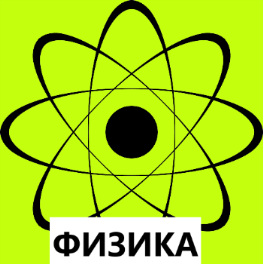 ГИА в форме ОГЭ в ЯО
Основные результаты
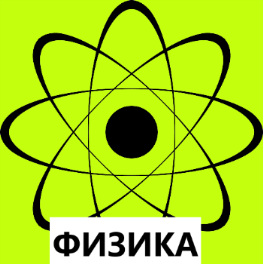 Доля участников, получивших оценку
2017
2018
2019
Общее количество сдающих экзамен – примерно 1100 человек
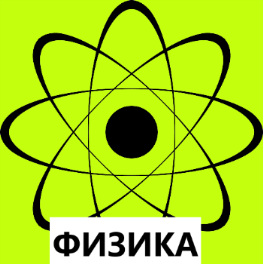 Шкала перевода баллов
Письмо Федеральной службы по надзору в сфере образования и науки (Рособрнадзора) от 27.02.2019 г. №10-151 «Рекомендации по определению минимального количества первичных баллов основного государственного экзамена (ОГЭ), подтверждающих освоение обучающимися образовательных программ основного общего образования в соответствии с требования федерального государственного стандарта основного общего образования.
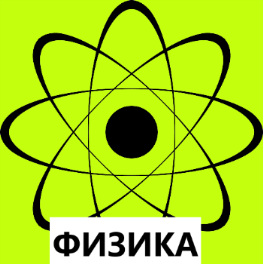 Динамика
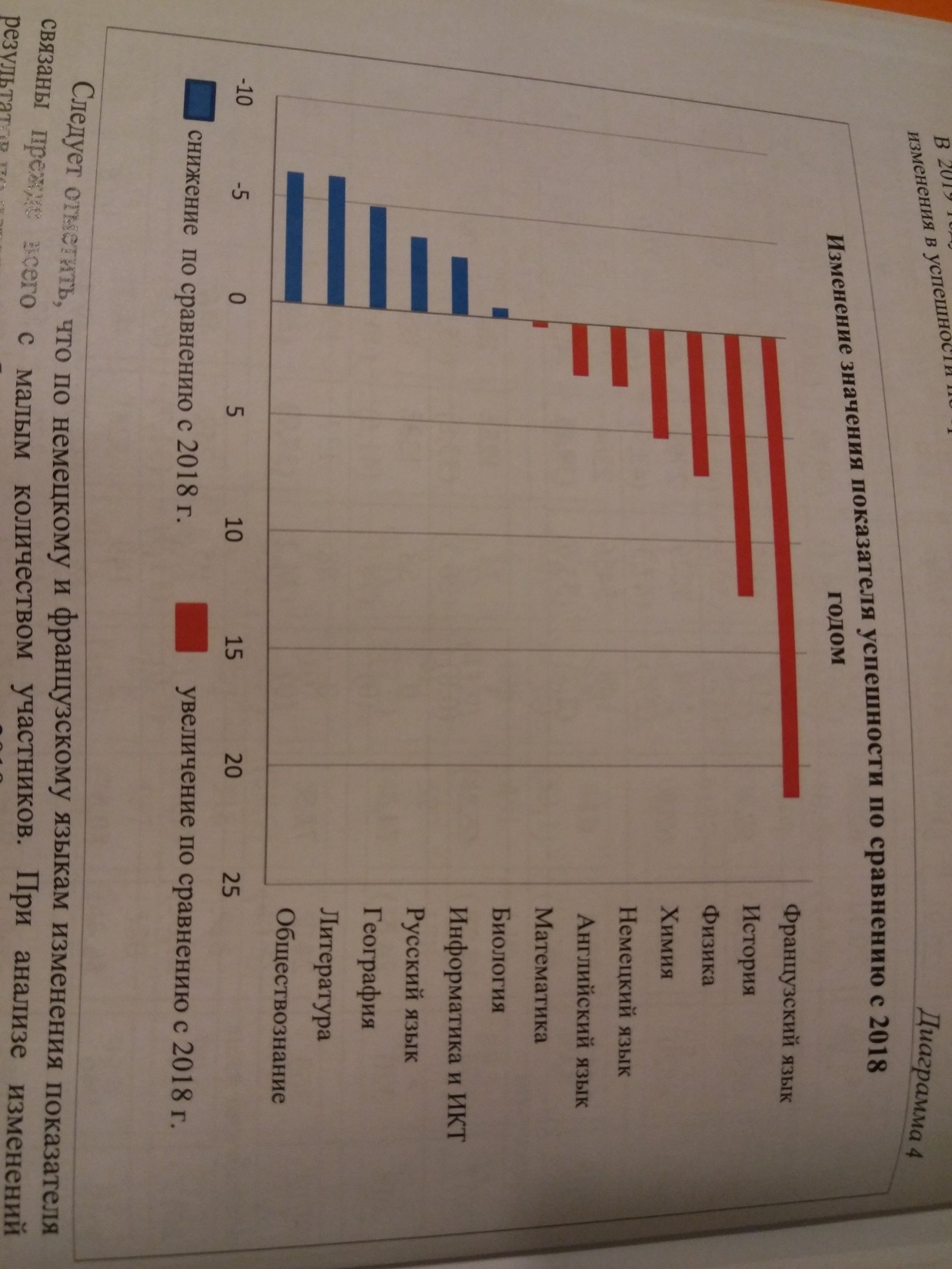 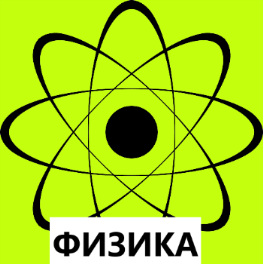 Получившие «2» балла  0,3% участников экзамена, 3 человека
Неплохо справились с рядом простых заданий, включая задание 18 на владение основами знаний и методах научного познания
Не сформированы умения решать задачи в несколько действий;
практически отсутствуют знания по темам: механика, постоянный ток, магнитное поле;
Не сформировано умение извлекать информацию из текста физического содержания.
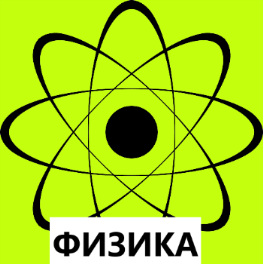 Получившие «3» балла  37,2% участников экзамена, 419 человек
Неплохо справились с простыми заданиями первой части, есть ненулевые результаты при решении расчетных задач.
Проблемы в темах: законы Ньютона, законы сохранения импульса и энергии, электростатике, постоянном токе, электромагнитных явлениях, 
неумение решать задачи в два действия.
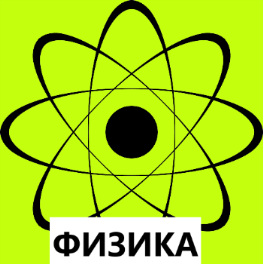 Получившие «4» балла  46,8% участников экзамена, 527 человек
Большинство заданий на уровне «выше среднего», неплохо работают с текстом
проблемы в темах: законы Ньютона, магнитное поле, электромагнитные явления, 
Не умеют анализировать процессы электродинамики и решать задачи по механике в несколько действий
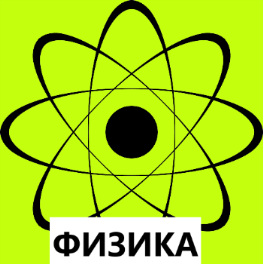 Получившие «5» баллов  15,8% участников экзамена, 178 человек
В целом неплохой уровень физической подготовки
проблема при решении задачи по механике повышенного уровня. Вероятно, не отработаны задачи на 2 закон Ньютона при действии нескольких сил и движение вертикально вверх и вниз 
Ошибки по невнимательности – самопроверка
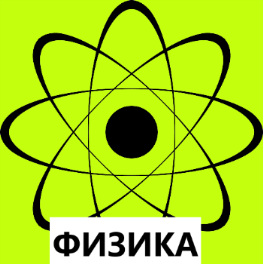 Выводы
Предложения по возможным направлениям совершенствования организации и методики обучения школьников. 
В вопросах методики преподавания важно обращать внимание на умение школьников работать с текстом, точнее с условием задачи. Этот навык, по-прежнему, развит недостаточно хорошо. 
Также важно обращать внимание на уровень владения основными понятиями, формулами, законами. Для обучающихся, выбирающих ОГЭ по физике следует регулярно проводить диктанты на знание формул, а также систематические проверочные работы по решению заданий, подобных заданиям ОГЭ. 
Сам факт наличия ОГЭ по выбору говорит о необходимости дифференцированного подхода к обучению школьников. Учителю не следует ограничиваться ресурсами учебника, а пользоваться различными дополнительными ресурсами, в том числе цифровыми.
Как показывает опыт, экспериментальные умения школьников сформированы на достаточном уровне, однако при организации обучения учителю и лаборанту следует обратить внимание на качество измерения и фиксации параметров приборов, что приведет к тому, что все учащиеся на экзамене будут поставлены в максимально равные условия.
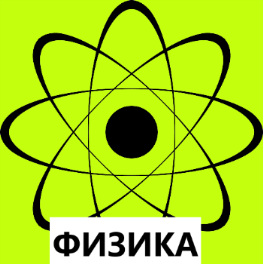 Рекомендации
Рекомендуется для участников со слабым уровнем подготовки уделить внимание регулярному повторению набора базовых формул, что позволит исключить ошибки в заданиях, подразумевающих прямое применение базовой формулы без каких-либо преобразований или с минимальными преобразованиями. 
Для участников со средним уровнем подготовки рекомендуется уделить внимание задачам повышенного уровня с использованием нескольких формул, анализу формул, работе с текстом и пошаговому выполнению лабораторных работ 
Для участников с высоким уровнем подготовки рекомендуется уделить внимание культуре представления решений – следования требованиям, изложенным в критериях оценивания, приведённых, например, в демонстрационном варианте. Обратить внимание на оформление и выполнение лабораторных работ и работу с текстом. 
Целесообразно привести рекомендации по использованию учебно-методических комплектов, обоснованные результатами анализа соответствия учебных программ и УМК требованиям подготовки к ОГЭ.
Учителям важно трезво оценивать качество используемых учебников и уровень соответствия предлагаемых в них заданий и заданий ОГЭ. Учебные материалы рекомендуется дополнять заданиями из сборников для подготовки к ОГЭ, указанных в 1 части отчета, а также цифровыми ресурсами, например, ЯКласс, Решу ОГЭ и др.
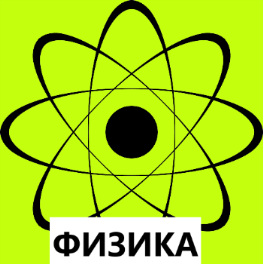 ГИА в форме ЕГЭ. Основные результаты
Общее количество сдававших экзамен – примерно 1000 чел.
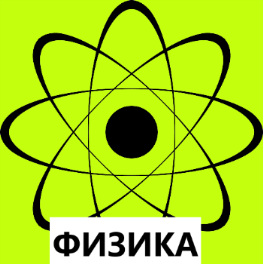 Динамика результатов ЕГЭ по предметам 
за 4 года
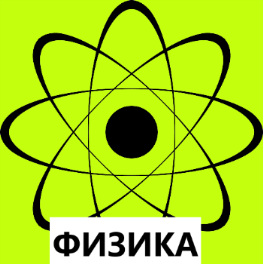 Анализ справляемости по разделам физики
 
Средний процент усвоения по разделам в среднем по региону:
- механика – 64%;
- МКТ и термодинамика – 53%;
- электродинамика – 48%;
- квантовая физика – 50%;
- методы научного познания – 49%;
- элементы астрофизики – 65%.
Таким образом, самым трудным разделом для выпускников региона в этом году была  электродинамика.
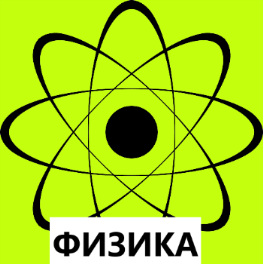 «<36» 3,94% участников экзамена, 36 человек
У этой группы не сформированы:
- умение решать задачи;
- умение определять в эксперименте физическую величину и записывать результат с погрешностью.
Владения основными понятиями, явлениями, законами и умение описывать физические процессы и явления сформированы у этой группы слабо.
трудности при выполнении всех заданий, в которых требовалось продемонстрировать умение анализировать изменение величины или нескольких величин, что является следствием слабой математической подготовки в области функционального анализа.
По разделам физики справляемость: механика – 24%, МКТ – 27%, электродинамика – 13%, атомная и квантовая физика – 15%, методы научного исследования – 11%, элементы астрофизики – 60%.
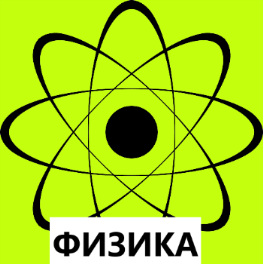 «36-60»  68,57% участников экзамена, 626 человек
Не сформированы:
- умение решать многоходовые количественные задачи;
- умение определять в эксперименте физическую величину и записывать результат с погрешностью;
- твёрдые знания по темам «Постулаты Бора», «Линейчатые спектры», «Фотоэффект», «Уравнение Эйнштейна для фотоэффекта».
Владения основными понятиями, явлениями, законами и умение описывать физические процессы и явления сформированы у этой группы хорошо – практически большинство справляются с заданиями, их проверяющими.
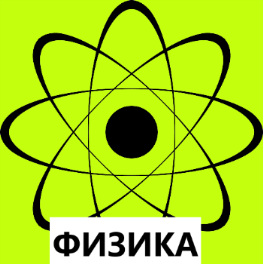 «36-60»  68,57% участников экзамена, 626 человек
И эта группа тоже испытывала трудности при выполнении заданий, в которых требовалось продемонстрировать умение анализировать изменение величины или нескольких величин, что является следствием неуверенного владения приёмами функционального анализа.
По разделам физики у этой группы справляемость: механика – 57%, МКТ – 43%, электродинамика – 38%, атомная и квантовая физика – 43%, методы научного исследования – 42%, элементы астрофизики – 60%.
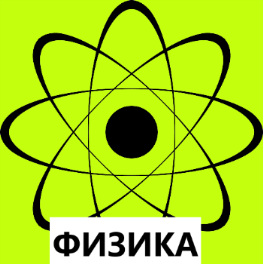 «61-80»  18,95% участников экзамена, 173 человека
Можно считать, у этой группы слабо сформированы:
- умение решать количественные задачи в нестандартной постановке;
- умение определять в эксперименте физическую величину и записывать результат с погрешностью;
- твёрдые знания по темам «Постулаты Бора», «Линейчатые спектры», «Фотоэффект», «Уравнение Эйнштейна для фотоэффекта».
При общем высоком уровне подготовки и очевидной мотивированности можно рекомендовать указывать таким учащимся на желательность самостоятельного более детального ознакомления с перечисленными темами.
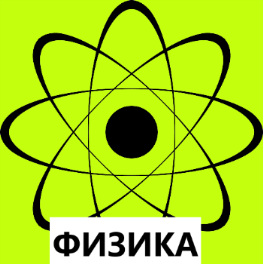 «61-80»  18,95% участников экзамена, 173 человека
Владения основными понятиями, явлениями, законами и умение описывать и анализировать физические процессы и явления сформированы у этой группы на высоком уровне – подавляющее большинство справляются с заданиями, их проверяющими. В отличие от двух предыдущих групп эта не испытывает математических трудностей.
По разделам физики у этой группы справляемость: механика – 84%, МКТ – 78%, электродинамика – 73%, атомная и квантовая физика – 66%, методы научного исследования – 68%, элементы астрофизики – 77%.
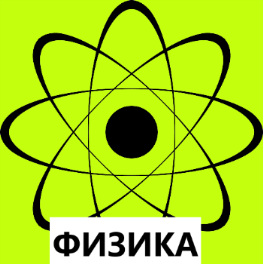 «81-100» 8,54% участников экзамена, 78 человек
Владение большинством понятий, явлений, законов и умение описывать и анализировать физические процессы и явления сформированы у этой группы на очень высоком уровне  – все справляются с заданиями, их проверяющими. Эта группа не испытывает математических трудностей.
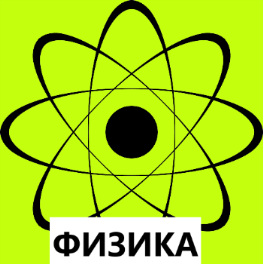 «81-100» 8,54% участников экзамена, 78 человек
Можно считать, что этой группе следует усилить:
- умение решать количественные задачи в нестандартной постановке;
- умение определять в эксперименте физическую величину и записывать результат с погрешностью;
- знания по редко повторяющимся в школьном курсе темам «Постулаты Бора», «Линейчатые спектры», «Фотоэффект», «Уравнение Эйнштейна для фотоэффекта», «Тепловое движение», «Среднеквадратическая скорость», «Элементы астрофизики».
При очевидной способности к самоподготовке и достаточном физическом и математическом аппарате можно рекомендовать указывать таким учащимся на желательность самостоятельного более детального ознакомления с перечисленными темами.
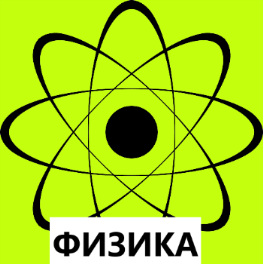 «81-100» 8,54% участников экзамена, 78 человек
По разделам физики у этой группы справляемость: механика – 93%, МКТ – 93%, электродинамика – 92%, атомная и квантовая физика – 85%, методы научного исследования – 83%, элементы астрофизики – 87%. Видно, что для этой группы электродинамика не представляет такой трудности, как для остальных. В то же время некоторым из них тоже не хватает подготовки в тех же областях – обработка результатов  и запись их с учётом погрешности и опыта решения задач с нестандартными условиями, а возможно, и аккуратности в оформлении решений – внимания к вводу обозначений, к записи исходных формул в нотации кодификатора или наличию аргументов при использовании иных формул.
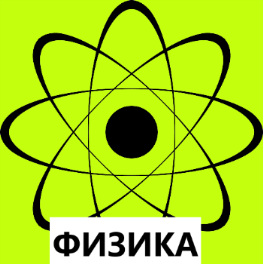 Самые распространенные ошибки
Непонимание необходимой структуры ответа в качественной задаче 28. Эта ошибка встречается снова и снова, как в прошлом году, так и в этом. В частности, многие участники проигнорировали слова в условии задачи о том, что требуется ответить с указанием явлений и законов, а не просто привести рассуждения. Настоятельно рекомендуется обратить внимание будущих участников на критерии оценивания заданий с развёрнутым ответом, в частности, на критерий оценивания задания 28. Полное правильное решение должно содержать, во-первых, правильный ответ (предложение, фраза, график) на все поставленные в задаче вопросы и/или задания, во-вторых, ряд логически связанных шагов рассуждений, в-третьих, названия явлений или законов, которыми утверждения, сделанные на каждом шаге рассуждений, аргументируются.
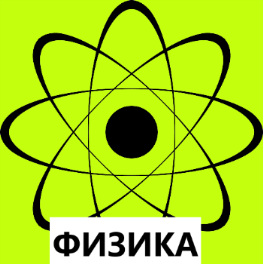 Самые распространенные ошибки
2) Ошибка в записи одной из исходных формул в решении количественных задач – приводимая участником формула отсутствует в кодификаторе, а, следовательно, не может быть засчитана за исходную формулу в соответствии с критериями оценивания ответа. 
В этом году самой критичной была ситуация с включением во 2 закон Ньютона в проекциях неверного направления силы, которая действовала на «точечный» заряд со стороны электрического или магнитного тела. Несмотря на то, что разница только в знаках, а не в значениях, эта ошибка – физическая, а не математическая, что делает исходную запись 2 закона неверной.
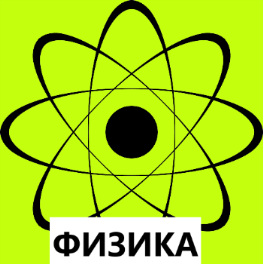 Самые распространенные ошибки
3) Пропуск арифметических вычислений, являющихся необходимым элементом полного правильного решения. Некоторые участники после символьного выражения пишут сразу готовый числовой ответ, в то время как требуется как минимум выполнить подстановку значений, приведённых в условии.
о предметных и метапредметных дефицитах ГИА – 11  по физике
Артемова Татьяна Константиновна, председатель региональной предметной комиссии ГИА по программам СОО по физике
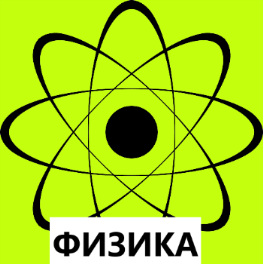 Выводы
Перечень элементов содержания, умений и видов деятельности, усвоение которых школьниками региона в целом нельзя считать достаточным:
рисунок с указанием сил, действующих на тело, корректная запись II закона Ньютона в векторной форме или проекциях в ходе решения задач повышенной и высокой сложности в ситуации взаимодействия тел;
третий закон Ньютона – суть и применение его к решению задач;
изменение агрегатных состояний вещества, удельная теплота плавления, 
количественное описание процессов изменения влажности воздуха;
расчёт цепей постоянного тока, в том числе быстрый для «красивых» ситуаций деления тока или напряжения пополам или на другое целое число частей;
задачи на разрыв снарядов;
определение силы тока;
кинематическое описание движения при переходе к новой системе отсчёта, относительная скорость, расстояние между объектами;
направление сил, действующих на заряд со стороны электрического или магнитного полей (с учётом знака заряда);
дискретные энергетические спектры, постулаты Бора, законы фотоэффекта;
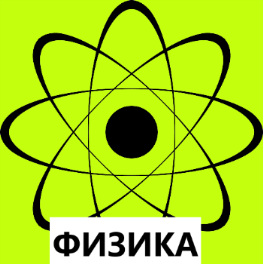 Выводы
Перечень элементов содержания, умений и видов деятельности, усвоение которых школьниками региона в целом нельзя считать достаточным:
формулировка математических выражений на основе текстового описания, приведённого в условии;
определение величины по измерениям другой величины и запись результата с учётом погрешности;
умение приводить аргументы (ссылки на явления, законы) в ходе описания физических ситуаций;
умение описывать вновь вводимые обозначения;
умение продемонстрировать выполнение арифметических вычислений как необходимого элемента полного правильного решения;
качественное и количественное описание процессов при фотоэффекте,  
решение качественных задач повышенного уровня сложности;
решение расчётных задач высокого уровня сложности.
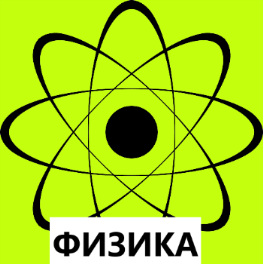 Выводы
Следует заметить, что справляемость с заданиями по физике в целом не выглядит стабильной. Это говорит о сильной зависимости учащихся от условия задачи. Большой разброс зафиксирован по заданиям 1, 4, 7, 8 и 12, а еще более значительный по заданиям 10, 11, 13, 14, 17, 18, 22, 25 и 28. 
Если анализировать справляемость с заданиями в различных группах участников экзамена, можно заметить, что такая нестабильность нехарактерна только для группы участников, набравших 80-100 баллов.
В группе обучающихся, набравших 81-100 баллов, наибольший разброс зафиксирован по заданию 28, качественно задачей, вызывающей большие затруднения в обосновании решения. 

В целом анализ динамики справляемости с заданиями подтверждает выводы, сделанные ранее. Умения решать задания и знания разных разделов физики у учащихся весьма неравномерны. Умение работать с текстом условия сформировано недостаточно хорошо.
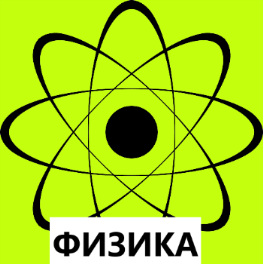 Выводы
Предложения по возможным направлениям совершенствования организации и методики обучения школьников:
обратить внимание будущих участников на критерии оценивания заданий с развёрнутым ответом, приводимые в демонстрационном варианте специально для этой цели, в частности, на критерии оценивания задания 28;
уделить внимание методике решения качественных задач, прописывающей логические ходы (умозаключения) вместе с подкреплением их физическими аргументами – ссылками на явления, законы, формулы, свойства (удобно для целей обучения в форме таблицы, чтобы чётко видеть, какой логический шаг остался неподкреплённым аргументом);
обратить внимание будущих участников на необходимость соблюдать культуру представления решения, а именно – пользоваться формулами из кодификатора и выводить выражения, отсутствующие в нём, или приводить аргументы и пояснения в пользу использования формул не из школьного курса физики или при решении с использованием нестандартных, олимпиадных приёмов;
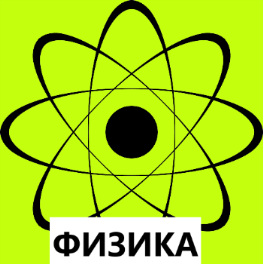 Выводы
Предложения по возможным направлениям совершенствования организации и методики обучения школьников:
предложить школьникам с хорошей физической и математической подготовкой темы для самоподготовки из числа упомянутых в кодификаторе, но редко использующихся в задачах тем или тем, которые не повторяются в школьном курсе или изучаются самыми последними (если на них отведено меньше времени, чем хотелось бы);
предложить в рамках итогового повторения решать в том числе задачи, в которых требуется обработка результатов экспериментов, а при возможности – провести в начале 11 класса лабораторную работу по определению величины по результатам измерений и записи её с учётом погрешности;
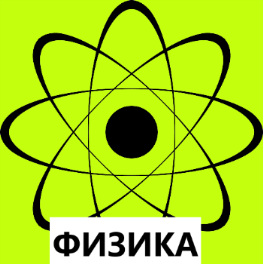 Выводы
Предложения по возможным направлениям совершенствования организации и методики обучения школьников:
предложить в рамках работы со слабо подготовленными школьниками разработать меры по повышению их математической грамотности, в первую очередь в части: 
а) анализа поведения величины по её формуле в зависимости от характера изменения или неизменности её аргументов, 
б) работы со степенями при перемножении или делении больших или малых чисел, экспоненциальное представление чисел, 
в) свойства тригонометрических функций, выражение проекции вектора на ось через косинус или синус угла, связь тангенса и котангенса с синусом и косинусом, 
г) работа с векторами – умножение на число, сложение, вычитание, определение проекции, определение модуля по проекциям, сложение проекций векторов, д) использование кратных и дробных приставок в единицах измерения.
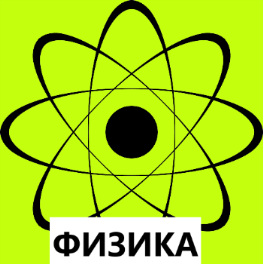 Рекомендации
Для улучшения результативности выполнения заданий ЕГЭ можно предложить:
для школьников со слабым уровнем подготовки уделить внимание регулярному повторению набора базовых формул, что позволит исключить ошибки в заданиях, подразумевающих прямое применение базовой формулы без каких-либо преобразований или с минимальными преобразованиями;
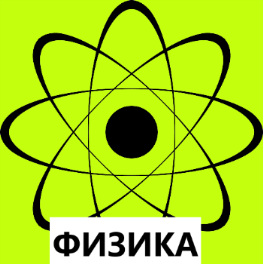 Рекомендации
Для улучшения результативности выполнения заданий ЕГЭ можно предложить:
для школьников со средним уровнем подготовки рекомендуется уделить внимание задачам с примерами из жизненного опыта, возможно, непонятного школьнику по ряду причин, что осложняет решение шаблонной в остальном задачи. Также стоит обратить внимание на навыки и понимание правил построения хода лучей в линзах, а также на понимание векторной природы ряда физических величин и умение отслеживать изменение обеих компонент вектора в декартовой системе координат.
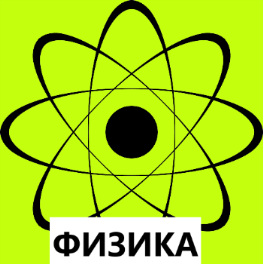 Рекомендации
Для улучшения результативности выполнения заданий ЕГЭ можно предложить:
 для школьников с высоким уровнем подготовки рекомендуется уделить внимание культуре представления решений – следования требованиям, изложенным в критериях оценивания, приведённых, например, в демонстрационном варианте, т.е. введение обозначений, различение обозначений для различных ситуаций (таких как постоянный и переменный ток, скорости разных тел, силы, приложенные к разным телам), вывод формул, отсутствующих в кодификаторе, корректное выполнение преобразований, в том числе взятие проекций.


В вопросах совершенствования методики обучения следует обратить пристальное внимание на формирование у обучающихся экспериментальных навыков. Не только формального повторения инструкций с написанием выводов, но именно навыков планирования и постановки собственных экспериментов.
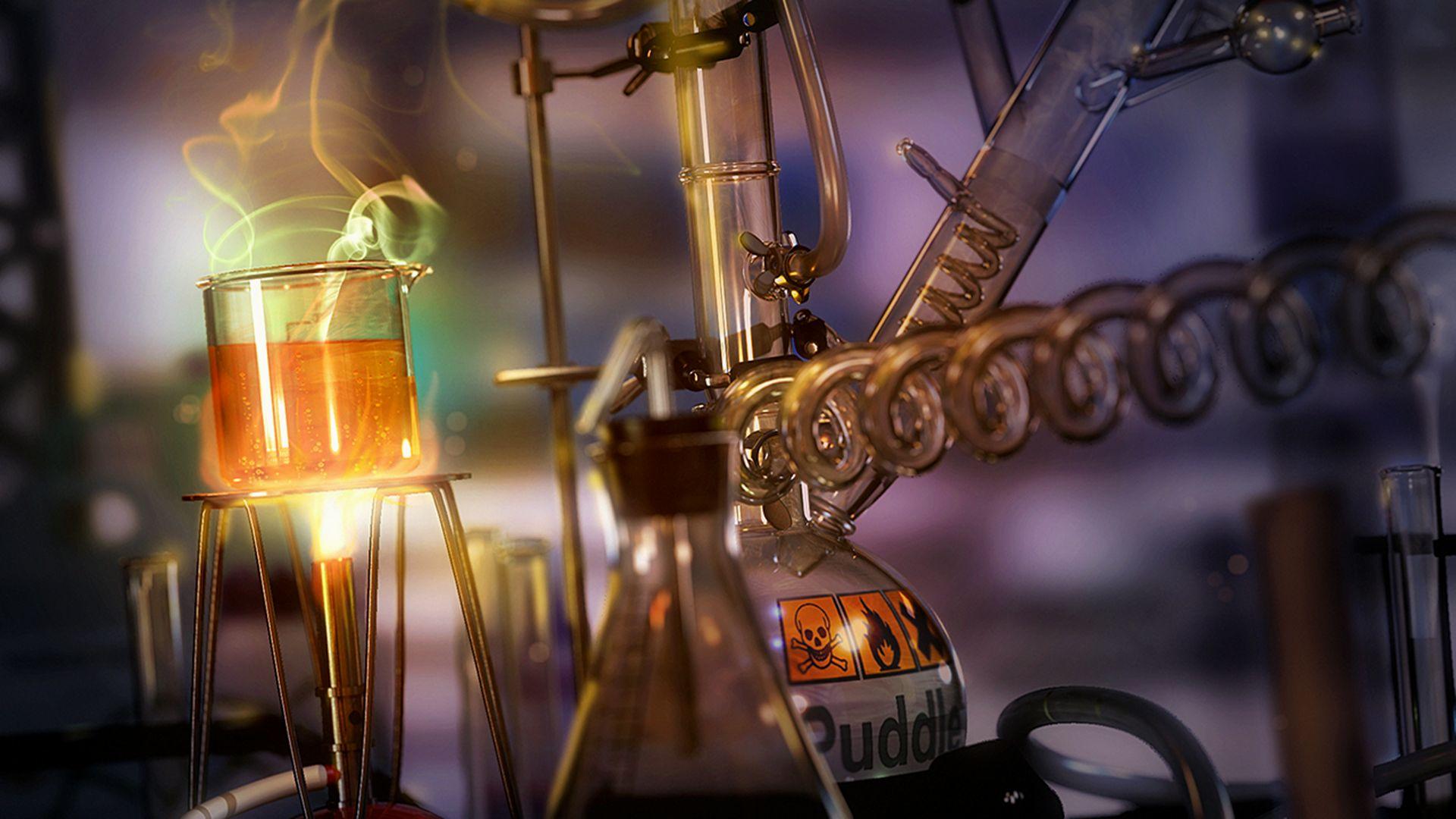 о результатах ГИА по химии
Головлева Светлана Михайловна, заведующий кафедрой естественно-математических дисциплин ГАУ ДПО ЯО ИРО
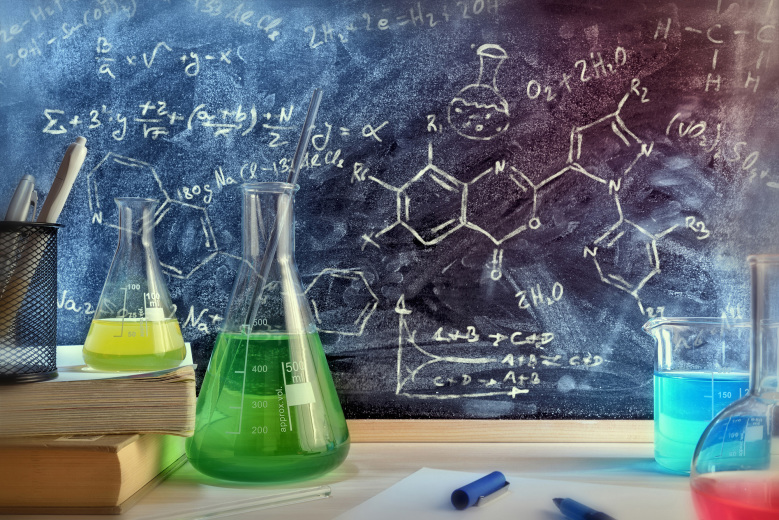 Итоги ОГЭ 2019
ГИА в форме ОГЭ в ЯО
Общее количество сдававших экзамен – примерно 1350 чел.
Доля участников, получивших оценку
2018
2019
2017
Общее количество сдававших экзамен – примерно 1350 чел.
Шкала перевода баллов
Письмо Федеральной службы по надзору в сфере образования и науки (Рособрнадзора) от 27.02.2019 г. №10-151 «Рекомендации по определению минимального количества первичных баллов основного государственного экзамена (ОГЭ), подтверждающих освоение обучающимися образовательных программ основного общего образования в соответствии с требования федерального государственного стандарта основного общего образования.
Справляемость по группам обучающихся
Получившие 2 балла. 0,1% участников экзамена 2 человека
Не приступали ко второй части
Решили разные задания
Приступали к простейшим заданиям на темы строение атома, периодическая система, химическая связь…
Получившие 3 балла. 16,8% участников экзамена 226 человек
Зоны успешности
Строение атома, 
Валентность и степень окисления
Химическая реакция, признаки, условия, классификация
Зоны потенциала
Периодический закон и периодическая система,
Строение молекул, химическая связь
Окислительно-восстановительные реакции
Зоны пристального внимания
Решение расчетных задач
Взаимосвязь классов неорганических веществ
Получившие 4 балла. 39,9% участников экзамена 537 человек
Зоны успешности
Строение атома, 
Валентность и степень окисления
Химическая реакция, признаки, условия, классификация
Периодический закон и периодическая система,
Строение молекул, химическая связь
Зоны потенциала
Окислительно-восстановительные реакции
Безопасность в химической лаборатории
Зоны пристального внимания
Решение расчетных задач
Взаимосвязь классов неорганических веществ
Получившие 5 баллов. 43,1% участников экзамена 580 человек
Зоны успешности
Строение атома, 
Валентность и степень окисления
Химическая реакция, признаки, условия, классификация
Периодический закон и периодическая система,
Строение молекул, химическая связь
Решение расчетных задач
Зоны потенциала
Окислительно-восстановительные реакции
Взаимосвязь классов неорганических веществ
Зоны пристального внимания
Безопасность в химической лаборатории
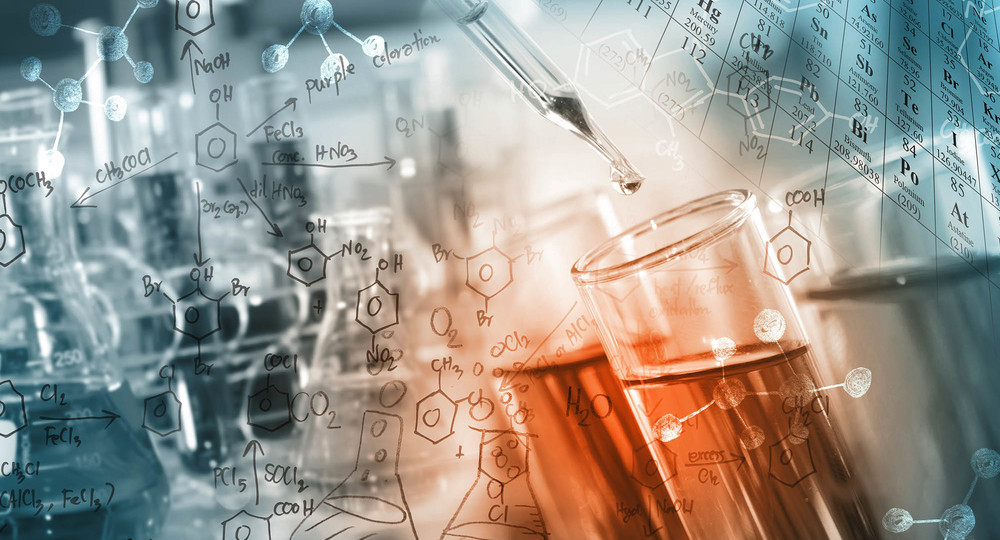 Итоги ЕГЭ 2019
Динамика результатов ЕГЭ по предмету за последние 3 года
Средний балл
Количество участников за последние 3 года возросло от 600 до 800 человек
[Speaker Notes: Выпускники текущего года – 60,65]
Справляемость по группам обучающихся
«<36» 8,49% участников экзамена 63 человека
Зоны успешности
-
Зоны потенциала
Теоретические знания в области неорганической химии
Зоны пристального внимания
Решение расчетных задач
Взаимосвязь классов неорганических веществ
Химические свойства веществ
Органическая химия
«36-60» 40,57% участников экзамена 301 человек
Зоны успешности
Теоретические знания в области неорганической химии
Зоны потенциала
Химические свойства неорганических веществ
Зоны пристального внимания
Решение расчетных задач
Взаимосвязь классов неорганических веществ
Органическая химия
«61-80» 41,91% участников экзамена 311 человек
Зоны успешности
Теоретические знания в области неорганической химии
Химические свойства неорганических веществ
Зоны потенциала
Теоретические знания в области органической химии
Решение расчетных задач
Зоны пристального внимания
Взаимосвязь классов неорганических веществ
Органическая химия
Окислительно-восстановительные реакции
«81-100» 9,03% участников экзамена 67 человек
Зоны успешности
Теоретические знания в области неорганической химии
Химические свойства неорганических веществ
Взаимосвязь классов неорганических веществ
Органическая химия
Окислительно-восстановительные реакции
Теоретические знания в области органической химии
Решение расчетных задач
Зоны потенциала
Строение и классификация органических веществ
Качественные реакции в органической химии
Зоны пристального внимания
-
о предметных и метапредметных дефицитах ГИА – 11  по химии
Александрова Елена Викторовна, председатель региональной предметной комиссии ГИА по программам основного общего образования по химии; старший преподаватель кафедры естественно-математических дисциплин ГАУ ДПО ЯО ИРО
ВЫВОДЫ
Содержание курса химии основной школы освоено учащимися на достаточном уровне.
Недостаточный уровень усвоения отмечен для:
 практических и экспериментальных умений учащихся, связанных со знанием оборудования школьной химической лаборатории и его назначения, 
способов разделения, очистки и распознавания неорганических веществ при помощи качественных реакций, 
химических свойств классов неорганических соединений на повышенном и высоком уровне сложности, 
владение умением планировать химический эксперимент, устанавливать генетические связи между различными классами неорганических веществ, грамотно описывать признаки химических реакций.
ВЫВОДЫ
3. Наибольшие трудности у всех участников экзамена вызвало задание № 13 базового уровня, которое является практико-ориентированным и направлено на оценку суждений о правилах безопасной работы в школьной лаборатории, о назначении лабораторной посуды и оборудования, о способах очистки веществ и разделения смесей, а также о проблемах безопасного использования веществ и химических реакций в повседневной жизни, химическом загрязнении окружающей среды и его последствиях.
Типичные затруднения учащихся
1. Определить по описанию, опираясь на видимые признаки реакции, приведенные в задании, о каком химическом процессе идет речь. Записать уравнение химической реакции. Владение умениями работать с тестом + извлекать, анализировать, интерпретировать информацию + моделировать химические процессы + знания свойств веществ, качественных реакций, умение составлять уравнения химических реакций в различной форме.

2. Рассчитать требуемую величину, в том числе, используя алгебраический подход к решению (составить уравнение или систему уравнений, обозначив искомые величины, как x, y, z). Умение работать с текстом условия задачи + умение осуществлять перенос ( применять математические методы к решению химических задач) + знание количественных законов химии + умение применять знания для решения расчетных задач
Типичные затруднения учащихся
3. Установить связь между строением вещества и его физическими и химическими свойствами. Владение умениями устанавливать причинно-следственные связи + анализировать, интерпретировать информацию + моделировать химические процессы + квантово-химические представления о природе химической связи + теории химического строения неорганических и органических веществ + умение осуществлять качественный анализ.

4. Выстроить генетическую связь между классами неорганических или органических соединений. Умение работать с текстом + выводить из общего частное + обобщать + моделировать + знание существенных признаков строения классов веществ и типичных химических свойств каждого класса + умение применять знания для получения (синтеза) заданных веществ в определенное число стадий.
Причины затруднений учащихся
Методы обучения химии не соответствуют её содержанию. Ведущий метод обучения – построение знаковых моделей строения химических веществ и химических процессов (моделирование). Основной метод, исторически сложившийся, направленный на получение новых знаний и их применение – это химический эксперимент.
Дефициты учащихся – следствие определенных дефицитов учителей.
Недостаточность развития универсальных учебных действий (регулятивных, познавательных).
Некоторым учащимся требуется больше времени для освоения программы, чем это определено учебным планом. Решение в данном случае – привлечение возможностей дополнительного образования в области химии.
ВЫВОДЫ
С целью совершенствования методики обучения химии рекомендуется обратить внимание на следующие направления работы:
усилить внимание к практической и экспериментальной деятельности учащихся на уроках химии, использовать такие методы и методические приемы обучения предмету, как практическая работа, ученический эксперимент, решение экспериментальных задач на обнаружение катионов и анионов в растворе, распознавание неорганических веществ, доказательство состава неорганических веществ, практическое осуществление цепочек превращений неорганических веществ;
уделять повышенное внимание методике обучения учащихся основной школы решению расчетных задач по химии, как средству освоения содержания предмета и развития логического мышления – основы большого числа познавательных УУД;
создавать условия для обобщения знаний и умений по предмету через решение цепочек превращений и заданий на мысленный эксперимент, отражающих взаимосвязи между классами неорганических веществ, построение обобщающих схем, таблиц, графиков и диаграмм, способствующих систематизации содержания курса химии основной школы.
Пути преодоления дефицитов
Поддержка химического эксперимента в школе (материально-техническая, методическая)
Комплексный подход к повышению квалификации учителей – использование различных форм (очной, заочной, дистанционного обучения)
Дифференцированный и индивидуальный подходы к организации процесса обучения химии
Направленность процесса обучения химии не только на достижение предметных образовательных результатов, но и на развитие УУД учащихся
Привлечение ресурсов дополнительного образования
о мерах методической поддержки изучения математики, физики и химии
Головлева Светлана Михайловна, заведующий кафедрой естественно-математических дисциплин ГАУ ДПО ЯО ИРО
В области методической поддержки изучения предметов ЕНД
В области сформирована система методической поддержки, включающая множество мероприятий: 
Программы повышения квалификации для педагогов и руководителей(Подготовка к ГИА, Повышение результативности школ на основе результатов ГИА, Развитие предметных компетенций учителей, Система оценки образовательных результатов, Формирование навыков смыслового чтения, Методика использования химического эксперимента, Решение заданий повышенного и высокого уровня сложности, управление ОО по результатам ГИА…)
[Speaker Notes: В ОО, где реализованы программы по повышению результативности и управлению по результатам наблюдается качественный скачок результатов]
В области методической поддержки изучения предметов ЕНД
В области сформирована система методической поддержки, включающая множество мероприятий: 
Вебинары, посвященные анализу результатов ГИА, ВПР, а также подготовке к ГИА. Вебинары проводятся совместно с председателями и экспертами предметных комиссий (к вебинарам проводится подбор учебных пособий с грамотным подбором задач, причем не только подобных заданиям ЕГЭ, эти пособия рекомендуется использовать для подготовки)
Семинары по решению отдельных задач ГИА на региональном и муниципальном уровне с приглашением сотрудников ИРО, председателей и экспертов ГИА
Заседания муниципальных методических объединений по анализу результатов ГИА и вопросам подготовки
Муниципальные проверочные работы (г. Ярославль)
Муниципальный уровень
Особенно хотелось бы отметить эффективность функционирования муниципального уровня системы в некоторых МР: г. Ярославль, г. Переславль-Залесский и Переславский МР, Ростовский МР, Даниловский МР, г. Рыбинск

Во всех этих МР достаточно многочисленные ММО, активно работает методическая служба, активно работают эксперты предметной комиссии в качестве консультантов для педагогов.
В области методической поддержки изучения предметов ЕНД
В основу сформированной системы положено следующее содержание:
Решение заданий ГИА, вызывающих наибольшие затруднения у учащихся и педагогов;
Работа с критериями оценки заданий с развернутым ответом; тренинги по проверке заданий на основе сборников ФИПИ
Выстраивание системы оценивания по предмету с учетом требований ГИА
Распространение лучшего опыта подготовки обучающихся к ГИА (в том числе в области передовых методик и использования современных ресурсов)
Просветительская деятельность в области работы предметной комиссии
Консультирование по вопросам оценивания заданий с развернутым ответом
Результаты деятельности
Выстроенная система работы наиболее результативна для учителей математики по ряду причин:
Категория достаточно многочисленная;
Изучению математики уделяется достаточно много внимания на уровне управления ОО;
В ГИА принимают участие все обучающиеся.
Ряд проблем
Данная модель не может быть в полной мере перенесена на методическую поддержку учителей физики и химии по ряду причин:
Малая численность педагогов в МР;
Многие совмещают работу в нескольких ОО;
Многие ведут предмет на совместительстве и не имеют ни необходимого образования, ни приоритетов в области этого учебного предмета, ни должного повышения квалификации
Предложения по совершенствованию модели методического сопровождения
Для физики и химии. 
Провести мониторинг кадровой обеспеченности и уровня квалификации кадров
Провести ознакомительный вебинар для лаборантов, сопровождающих ГИА по предмету в мае 2020. На вебинаре еще раз проговорить правила оформления документации и состав оборудования
Провести мониторинг оснащенности ППЭ необходимым оборудованием с учетом развития моделей ГИА по предмету
Предложения по совершенствованию модели методического сопровождения
Провести мониторинг уровня преподавания учебного предмета в старшей школе
Проводить вебинары по вопросам оценивания работ ВПР перед проведением работ
Проводить ежегодный анализ на уровне региона результатов ВПР, и ЕГЭ базового уровня, с учетом справляемости с заданиями и формированием рекомендаций для педагогов по совершенствованию методики преподавания
Проводить региональные мониторинговые работы по наиболее проблемным темам с анализом на уровне региона (в 9 классах (декабрь, 2019), в 8 классах (февраль, 2020)).
Или организовывать участие в мониторинговых работах в системе Статград и также проводить анализ результатов на уровне региона.
Предложения по совершенствованию модели методического сопровождения
Проводить вебинары с разбором пробных вариантов ГИА
По заказу муниципальных методических объединений нескольких районов проводить в форме вебинаров разбор отдельных задач
Регулярно принимать участие в мероприятиях для педагогов, проводимых в марте в г. Москва, там присутствуют авторы заданий и часто можно почерпнуть полезную информацию о направлениях развития КИМ
Все материалы мероприятий размещать в открытом доступе для учителей Ярославской области
Рекомендации
Обсуждению на методических объединениях подлежат следующие темы:
Результаты ГИА прошедшего периода, причины неудач, планирование подготовки на будущее;
Изменения в КИМ и экзаменационных моделях;
Обзор пособий для подготовки к ГИА;
Обзор Интернет-ресурсов для подготовки к ГИА;
Решение отдельных заданий ЕГЭ, вызывающих наибольшие трудности у педагогов и учащихся (комбинированные уравнения, тригонометрические и показательные уравнения и неравенства, задачи с параметром, задачи на доказательство, планиметрия, стереометрия, теория вероятностей);
Отдельные вопросы методики преподавания предмета (общие умения решения задач, приемы доказательства и пр.)
Рекомендации
Возможные направления повышения квалификации (для учителей):
Решение заданий повышенного и высокого уровня сложности
Методы решения отдельных задач (задачи с параметром, текстовые задачи)
Методика преподавания отдельных разделов учебного предмета
Содержание отдельных разделов учебного предмета
Направления совершенствования организации и методики обучения школьников
В вопросах организации обучения школьников важную роль играют управленческие практики. 
Если администрацией школы организован мониторинг готовности учащихся к итоговой государственной аттестации, проводятся систематически контрольные работы, результаты которых обсуждаются на школьном МО, даются и приводятся в исполнение соответствующие рекомендации, ведется работа с родителями, успешность сдачи экзамена в таких школах существенно выше. 
Существенно влияет на успешность сдачи ЕГЭ участие в периодических мониторингах, проводимых в системе «СтатГрад». 
Если же администрация школы не уделяет внимание подготовке учащихся к ГИА, учителя не получают должной поддержки, успешность сдачи ЕГЭ снижается.
[Speaker Notes: Все разработано для того, чтобы на уровне школы можно было строить эффективную систему подготовки]